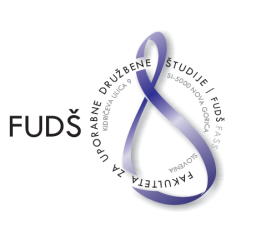 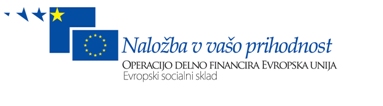 Qualitative Comparative Analysis and Fuzzy Set Method (1)Lecture at the Summer School “Fuzzy-sets andcomparative data analysis” at the School of Advanced Social Studies Nova Gorica, Slovenia27-28.07.2012Prof. Zenonas Norkus, Department of Sociology, Faculty of Philosophy, Vilnius University, Lithuaniahttp://www.fsf.vu.lt/index.php?option=com_vikl&task=vhome&v_user=zennor&Itemid=1149
Teaching QCA in Lithuania 	http://www.lidata.eu/en/index.php       http://www.lidata.eu/en/index.php?file=files/eng/lida_en/about.html
2
RESOURCES OF LiDA:http://www.lidata.eu/en/index.php?file=files/eng/training/training.html http://www.lidata.eu/index.php?file=files/mokymai/mokymu_medziaga.html
3
RESOURCES ON QCA IN LiDA:http://www.lidata.eu/index.php?file=files/mokymai/qca/qca.html&course_file=qca_turinys.htmlhttp://www.lidata.eu/index.php?file=files/mokymai/QCA_2008/QCA_2008.html&course_file=QCA_2008_turinys.htmlhttp://www.lidata.eu/index.php?file=files/mokymai/kla/kla.html&course_file=kla_turinys.html http://www.lidata.eu/index.php?file=files/mokymai/kla/kla.html&course_file=kla_literatura.html
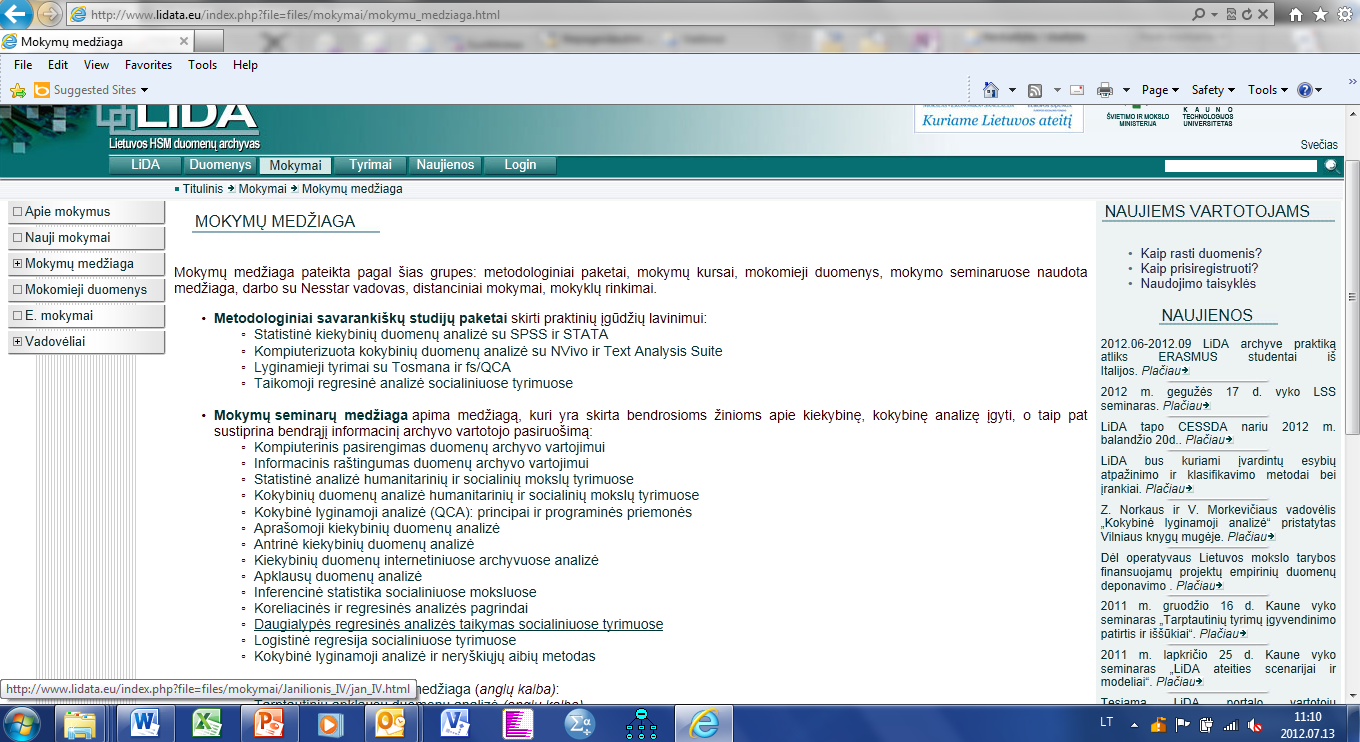 4
Resources of LiDA (2) Textbook series „Research Methods“       Zenonas Norkus; Vaidas Morkevičius „Kokybinė lyginamoji analizė [Qualitative Comparative Analysis]“ (Kaunas, LiDA, 2011. ISBN: 978-9955-884-44-6).    http://www.lidata.eu/en/files/eng/training/textbooks/QCA_ad.pdf
5
My task: to make some of these         resources available to you!NB: Resources for both classes on the teachers personal website (bottom of page)http://www.fsf.vu.lt/index.php?option=com_content&task=view&id=772&Itemid=1154&Itemid=1154
First class: Lecture on fs/QCA including hands-on introduction how to run relevant software (QCA 2.0) using materials from http://www.lidata.eu/index.php?file=files/mokymai/kla/kla.html&course_file=kla_turinys.html 
Started 27.07, ended 28.07 
Second class 28.07 : End of the lecture and training in fs/QCA using some exercises from textbook
6
QCA in lector’s research work:   http://www.ceupress.com/books/html/OnBalticSloveniaAndAdriaticLithuania.htm
7
Preliminaries (I): Comparison and Comparative Method (according to: Lijphart A. “Comparative Politics and the Comparative Method”, The American Political Science Review”, Vol. 65(3), p.682-693)
Comparison:  elementary procedure of thinking – no thinking without comparing
Comparative method (according to tradition going back to Arend Lijphart); small N analysis in the non-experimental context with the aim to test deterministic causal hypothesis.  
The best tool to test causal hypotheses is experimental method, guided by the famous Mill’s canons – the rules of eliminative induction: (1) the (only) similarity;  (2) the (only) difference;  (3) joint rule of similarity and difference;  (4) residuals;  (5) concomitant variation.
With no possibility of experiment (manipulation of hypothetical condition, holding all other conditions constant), which (unhappily) the typical situation in social sciences;  three possibilities remain:
(1) Statistical method – technically elaborated version of the method of concommitant variation
Conditions of application:  large N (number of observations greatly exceeding that of variables);  statistical idea of causality: 
Ci causes E, if P(E/Ci>P(E/~Ci), all other C’s controlled.  Statistical causes cannot explain or predict single events.  The knowledge of statistical causes provides no sound basis for receipts how  to produce or prevent  singular event
(2) Comparative method  sensu stricto – to repeat, Mill’s rules or QCA (after 1987) applied in non-experimental situation to small N to test.   
(3) Case study method – according to prevailing opinion,  inappropriate for causal hypothesis testing, just for exploration or causal hypothesis elaboration (but some authors maintain the same about the comparative method)
8
Preliminaries II: Comparative  Perspective and Its Two Strategies: Extensive (or variable-oriented) and Intensive (or case-oriented)(following Daniele Caramani, Introduction to the Comparative Method with Boolean Algebra. Los Angeles: Sage, 2009 and Ragin Ch. The Comparative Method: Moving Beyond Qualitative and Quantitative Strategies. Berkeley, Los Angeles, London: University of California Press.
Two further concepts to understand jargon used in the methodological literature and get idea what the QCA is about:
Comparative perspective is characteristic for social research using data from different societies, cultures, civilizations and other macrosocial systems (e.g. data about voting behaviour in EU-27) or societies/cultures  themselves as its cases.  If all cases come from the same society or culture (e.g. about voting behaviour in Slovenia 1990-2012),  no comparative perspective is characteristic for research.
In the research within comparative perspective,  either statistical (large N) or comparative method (small N) can be used.  In the first case, extensive or variable-oriented (in-breadth) strategy is applied.  In the second case, the strategy of comparative research (=research within comparative perspective) is case-oriented (or in-depth) oriented.  
Comparative method and (of course) statistical method can be applied both in the research within comparative perspective or without such perspective.  Or, to say the same in different words, both comparative and non-comparative research can be variable- or case-oriented
What is QCA? a variety of comparative method, designed to test or elaborate deterministic causal hypotheses involving plural conjunctural causality in the non-experimental contextA survey of the types of deterministic causes follows:
Causes as necessary conditions
Causes as sufficient conditions
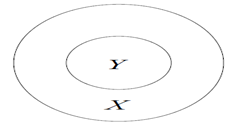 Deterministic causes as sufficient conditions: if X, then always Y 
To make Y happen, it is sufficient to switch on X (e.g. to kill somebody, it is sufficient to cut off his head) 
Deterministic causes as necessary conditions:  Y never happens without X
To prevent Y,  one should switch off or remove X (e.g. no tuberculosis without infection of organism with bacteria Mycobacteria tuberculosis;  so if there are no people around infected with this bacteria, nobody can get ill with tuberculosis)
Both types of deterministic causes can be considered as limiting or extreme cases of probabilistic causes:
Ci is sufficient cause of E, if P(E/Ci)= 1, but P(E/~Ci) > 0. 
Ci is necessary cause of E, if P(E/~Ci)= 0, but P(E/Ci) < 1.
Typology of deterministic causes (continued)
Causes as necessary and sufficient conditions
X never happens without Y, and if X happens, then Y always follows.
To make Y happen, it sufficient to switch on X, and one cannot prevent Y without switching off X
Ci is necessary and sufficient cause of E, if P(E/~Ci) = 0, and P(E/Ci)= 1, 
There are no realistic examples of such causes in social life. Sufficiency usually goes without necessity and vice versa.
Important distinction about necessary causes:  some of them are trivial, and others non-trivial. E.g. necessary condition for elections is presence of oxygen in the atmosphere.  Non-trivial necessary conditions are specific for outcome in question and are approximating sufficient conditions
Typology of deterministic causes: INUS conditions
Mill’s rules work well in the experimental context, testing hypotheses about SINGLE necessary, sufficient, and necessary cum sufficient conditions. Experimental contexts helps to single or isolate them, finding out the “net effect” of single condition. There is no such possibility in the non-experimental context, so here their perfomance is weak. Most sadly, if applied mechanically they eliminate causal conditions which are causally effective only as parts of broader complexes or conjunctures, each of these conjunctures being sufficient but unnecessary conditions of the outcome of interest.  In other words, applying Mill’s rules, one risks overlook INUS conditions. 
INUS condition is technical designation for plural and conjuctural causal conditions, going back to British (actually,  Australian)  philosopher John Mackie (The Cement of the Universe:  A Study of Causation (Oxford University Press, 1974). 
INUS conditions are neither sufficient nor necessary conditions for Y, while playing a causal role in a certain context: as insufficient (I) but non-redundant parts (N) of an unnecessary(U) but sufficient (S) condition for Y. 
E.g. (A&B&C) v (D&E&C) v (Z&G&C )→Y
In this example Y can be produced by the complex of causes (conjuncture) ABC in one case, while in another case by DEC, in the third – by FGC.  Each of the components of both conjunctures (A, B, C, and so on) are causes of Y in precisely this INUS condition meaning, meanwhile ABC, DEF, ZGC are causes as sufficient but unnecessary conditions for Y.  Whenever Y has several alternative sufficient conditions,  one has to do with plural causation. Whenever the causal role of each separate component in a complex sufficient condition depends on the presence of the other conditions,  one has to do with conjunctural causality.  If the list of sufficient complex conditions is exhaustive, one can single out repeatedly occuring components of causal conjunctures (in this example, C), and designate them as necessary conditions.
What QCA can deliver, what cannot and when it is applicable
Applying QCA one can identify deterministic causal conjunctures and to sort out causal conditions, finding out sufficient (usually complex), necessary (usually single), and INUS (single) conditions for an outcome of interest. 
Like Mill’s rules, QCA is eliminative induction procedure – it helps to eliminate some candidate’s to causal condition role, but strictly speaking does not prove that there is a causal relation.  QCA just helps to find patterns in the data that can be interpreted as causality.
Like in statistical analysis, where correlation between X and Y does not implies causation (even if only for the reason that the direction of causal relation remains open), in the QCA the causal character of the relation between the conjuncture XYZ and Y is the assumption, not the conclusion. This assumption is warranted by the theoretical knowledge guiding the selection of variables included in the analysis. This knowledge is the source of hypothesis to test and elaborate by means of QCA. 
Like in statistical analysis, the optimal number of these variables depends on the number of available cases and their diversity – how much variation they provide for the analysis of relations between variables of interest.
In the QCA practice, it does not happen to find applications with number of variables exceeding  8.  Minimal number is 3-4:  one outcome variable and at least 2-3 antecedent conditions variables (otherwise, no conjunctures available).
Given minimal number of variables, the minimal number of cases is 8-10, presupposed they display sufficient variation do not leave too many rows in the truth table empty.
There is no upper limit for the number of cases, but when N exceeds 40-60, QCA has to compete with statistical analysis, and it becomes increasingly difficult to preserve the case orientation as distinctive mark of QCA. The difficulties related to the problem of contradictory rows are mounting. So it is reasonable to apply it to populations with N<40-60, where it preserves competitive advantage over statistical analysis.
How QCA works: Boolean minimization
By now, there are 3 varieties of QCA – crisp set (csQCA), fuzzy set (fsQCA) and multivalue (mvQCA) with their distinctive features, but they have common core, procedure which is called Boolean minimization
If two causal condition combinations (conjunctures) differing just in SINGLE antecedent condition have identical outcome, then the differentiating condition is causally irrelevant and can be eliminated (it is not an INUS condition).
The example for the crisp set QCA:  if ABC and ABc (where c means not-C) have the same outcome S, then two combinations can be replaced by one more simple or economic combination AB.  Instead of ABC + ABc = S one gets AB = S.  Technically,  AB is called primary implicant of ABC  and  ABc. 
This procedure is applied to all observed combinations of antecedent outcomes so long as nothing remains to minimize.
Occasionally,  one can get more prime implicants than it is necessary to cover/imply all initial configurations of conditions. 
E.g.  ABC+AbC+Abc+aBc=S;    after minimization,  one gets AC+AB+BC=S; however,  AB is redundant, so AC+BC=S;  redundant prime implicants are called inessential. If they can be eliminated  on logical grounds, remaining prime implicants are called logically essential.  However,  the prime implicants preferredly should be selected also on the substantive basis. 
The minimization procedure can be continued,  applying it to the non-observed outcomes and making assumptions about the most plausible outcomes of the unobserved antecedent combinations.  
This is most intriguing feature of QCA – invitation for the systematic and disciplined counterfactual analysis (I have tried to follow this invitation in my book on Baltic Slovenia and Adriatic Lithuania).
Elimination of logically inessential (redundant) implicants (an example)
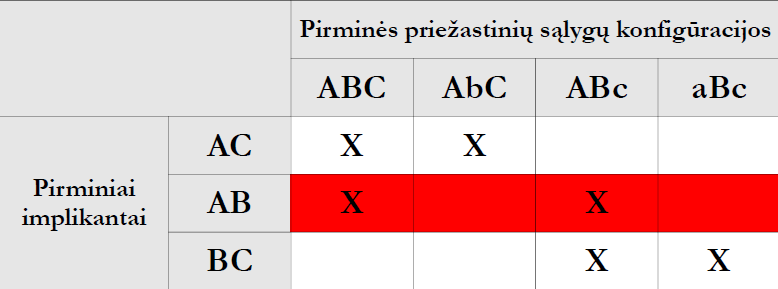 15
Varieties of QCA:
Crisp set QCA  (csQCA)
Dichotomic or binary variables, crisp sets (each case either belongs or not to the set; the “law of excluded middle” valid)
Ragin, Charles C. (1987). The Comparative Method: Moving Beyond Qualitative and Quantitative Strategies. Berkeley: University of California Press
Software: fs/QCA, TOSMANA, Stata, R
Fuzzy set QCA (fsQCA)
Ragin, Charles C. (2000) Fuzzy-set Social Science. Chicago UP. 
Ragin, Charles C. (2008)  Redesigning social inquiry :fuzzy sets and beyond. Chicago: Chicago UP.  
http://www.u.arizona.edu/~cragin/                                                  http://www.compasss.org/ 
Fuzzy sets: each case more or less belongs to the set
Software: fs/QCA2.0, Stata, R
Multi-value (mvQCA)
The work of Lasse Cronqvist from Marburg, now  Trier university
Politomic variables,  crisp sets 
Software: TOSMANA http://www.tosmana.net/index.php/download
See also http://www.compasss.org 
Rihoux B., Ragin C. C.  eds., 2009. Configurational Comparative Methods: Qualitative Comparative Analysis (QCA) and Related Techniques. Thousand Oaks: SAGE Publications.
Schneider  C. Q., Wagemann C.,  2007. Qualitative Comparative Analysis (QCA) und Fuzzy Sets: Ein Lehrbuch für Anwender und jene, die es werden wollen. Opladen, Farmington Hills: Barbara Budrich.
Schneider C.; Wagemann .C. Set-Theoretic Methods for the Social Sciences: A Guide to Qualitative Comparative Analysis. Cambridge UP. Scheduled to be published in August 2012
Thiem A. Dusa A. Qualitative Comparative Analysis with R:  A User's Guide . Springer.  Amazon.com announces publication data 31. July 2012
Data sets for introductory exercise in cs/QCA(Modified) example taken from:Berg-Schlosser D., Mitchell J. (Eds). Authoritarianism and Democracy in Europe, 1919-39. Comparative Analyses. Houndmills, Basingstoke: Palgrave, 2002 (a kind of drosophila fly in the didactic texts on QCA)
Causes of the different fate of democracy in the interwar Europe (1919-1939):  why in some countries democracy survived while in others broke down?
Five factors are identified with following cut-off points in the dichotomization: 
(1) economic development measured GNP per capita. Coded as 0 if per capita GNP is below USD 600, and 1 if above.
(2) Urbanization (population in towns greater than 20 000 inhabitants) is coded as 0 if below 50 % 1 if above.
(3) Literacy is coded as 0 if below 75 % of the adult population, I if above.
(4) The industrial labour force is coded as 0 if below 30% of the active population, 1 if above
(5) Government stability is coded as 0 if 10 or more cabinets governed during the period under analysis, 1 if otherwise.

Democratic survival =1, breakdown =0.
Original data:
LipsetsuLiet.dat 
LipsetsuLiet.csv 
Binary data
lipset_crisp.dat 
lipset_crisp.csv 
lipset_crisp1.dat 
lipset_crisp1.csv 
lipset_crisp1recoded.dat 
lipset_crisp1recoded.csv
17
Truth or configuration table with all possible configurations of initial conditions Analyze →Crisp Sets → Truth Table Algorithm
18
Truth or configuration table with only observed configurations of initial conditionsEdit → Delete and Code
19
Minimization procedure for positive outcomes, observable cases only
20
Minimization procedure looking for “economic” or parsimonious solution, positive outcomes (left), and inputs for  negative outcomes (right)
21
Final findings for survival of democracy: applying Boolean minimization only to observed combinations:
--- COMPLEX SOLUTION --- 
                                                           raw           unique               
                                                           coverage    coverage   consistency  
                                                                         ----------  ----------  ----------   
gnipc*~urbanizat*literacy*govstab       0.500000    0.250000    1.000000 
gnipc*literacy*industrializa*govstab     0.750000    0.500000    1.000000 
solution coverage: 1.000000 
solution consistency: 1.000000  
Cases with greater than 0.5 membership in term gnipc*~urbanizat*rastingumas*vyrstab: Ireland (1,1),  France (1,1), Finland (1,1), Sweden (1,1) 
Cases with greater than 0.5 membership in term gnipc*literacy*industrializa*govstab: Belgium (1,1),    Czechoslovakia (1,1), United Kingdom (1,1),  Netherlands(1,1),   France (1,1), Sweden (1,1) 

   --- PARSIMONIOUS SOLUTION --- 
                              raw       unique               
                             coverage    coverage   consistency  
                             ----------  ----------  ----------   
gnipc*govstab     1.000000    1.000000    1.000000 
solution coverage: 1.000000 
solution consistency: 1.000000 
 Cases with greater than 0.5 membership in term bnppc*vyrstab: Ireland (1,1),    Belgium (1,1), Czechslovakia (1,1), United Kingdom (1,1),  
  Netherlands (1,1),  France (1,1), Finland (1,1),  Sweden (1,1)
Findings for breakdown of democracy: applying Boolean minimization only to observed combinations:
-- COMPLEX SOLUTION --- 
                                                                ---  raw       unique               
                                                                 coverage    coverage   consistency  
                                                                  ----------  ----------  ----------   
~ gnipc *~urbanizat*~industrializ           0.818182    0.818182    1.000000 
gnipc *literacy*industrializ*~govstab      0.181818    0.181818    1.000000 
solution coverage: 1.000000 
solution consistency: 1.000000 
 Cases with greater than 0.5 membership in term ~bnppc*~urbanizacija*~industrializaci: Estonia(1,1),    Greece (1,1), Spain (1,1), Italy (1,1),   Poland (1,1), Lithuania (1,1), Portugal (1,1),    Romania (1,1), Hungary (1,1) 
Cases with greater than 0.5 membership in term bnppc*rastingumas*industrializaci*~vyrstab: Austria (1,1 Germany (1,1) 
 -- PARSIMONIOUS SOLUTION --- 
                      raw       unique               
                     coverage    coverage   consistency  
                     ----------  ----------  ----------   
~ govstab      0.727273    0.181818    1.000000 
~ gnipc        0.818182    0.272727    1.000000 
solution coverage: 1.000000 
solution consistency: 1.000000 
 Cases with greater than 0.5 membership in term ~vyrstab:  Austria (1,1),    Greece (1,1), Spain (1,1), Poland (1,1),  Lithuania (1,1), Portugal (1,1), Hungary (1,1),  Germany (1,1) 
Cases with greater than 0.5 membership in term ~bnppc: Estonia (1,1),    Greece (1,1), Spain (1,1), Italy (1,1),    Poland (1,1), Lithuania (1,1), Portugal (1,1),    Romania (1,1), Hungary (1,1)
Key concepts for interpretation of the QCA output
„Strongly simplifying one can say that consistency reports how good do we explain,  and the coverage says to us how much of the phenomena explained do we explain” (Schneider, Carsten Q., Wagemann, Claudius (2007). Qualitative Comparative Analysis und Fuzzy Sets. Ein Lehrbuch für Anwender und jene, die es werden wollen. Opladen:  Verlag Barbara Budrich, 2007, S. 93.)
	In the statistical analysis,  the analogue of the consistency is statistical significance, and that of the coverage is the strength of correlation.  The numerical value of correlation coefficient can be considerable (e.g., Pearson r = 0,8), but statistically not significant (e.g. p=0,33),  and vice versa (which is usual situation for big N).  If there is no consistency in the relation between configuration and outcome, this relation is of no interest, even if its coverage is considerable.
The consistency of sufficient condition X = Number of cases for which both X and  Y  have value1 / Number of cases for which X has value 1 (the same formula applies to the raw coverage of necessary condition)
Raw coverage of the sufficient condition X = Number of cases for which X and Y have value1 / Number of cases, for which Y has value1 (the same formula applies to consistency of necessary condition)
Unique coverage of X = total raw coverage of all conditions  – raw coverages of all conditions, except that of X.
The raw coverage and unique coverage of a subformula are not identical, if the scopes of subformulas intersect, which means that some cases have more than one sufficient condition.
24
What are fuzzy sets and why use fsQCA?  Philosophical arguments Zadeh, Lotfi. 1965. „Fuzzy Sets“, Information and Control, Vol. 8Kosko, Bart. 1993. Fuzzy Thinking: the New Science of Fuzzy Logic. New York : HyperionMukaidono M., 2001. Fuzzy Logic for Beginners. Singapore, River Edge, London: World Scienti*c Publishing Company.
Definition:  a set is crisp, if the function of membership has only two values: 1 – if an object is member of set; 0 – if it is not.  A set is fuzzy,  if membership function FA=x has more than two values.  So the membership in such set is matter of degree ranging from full membership to full non-membership. 
Fuzzy set theory which provides conceptual basis for fs/QCA has a sister which is fuzzy set logic.  Its basic concept is not degree of membership, but degree of truth. In the classical logic,  each proposition has only two values: it is either true or false.  In the fuzzy logic it can have indeterminate truth value (neither true nor false), be almost true,  almost false,  more true than false etc. 
Some proponents of fuzzy set theory and fuzzy logic refer to the fact that most concepts and words from ordinary language are vague and fuzzy.  Therefore, fuzzy sets theory is of special interests for researchers busy to “teach“ computers to simulate ordinary human thinking.  Fuzzy sets theory claims to explicate the logic of such thinking. 
Others assert that binary thinking and its logic is an invention, a heritage and imposed norm of Western metaphysics, while Eastern thinking is allegedly fuzzy.  So one can understand true sense of seemingly absurd statements by famous Eastern wisemen (say Buddha or Laozi) only interpreting them in the framework provided by the fuzzy set theory.  Remarkably,  the researchers working with the international comparative surveys data made long ago observation that respondents from Far Eastern countries tend to avoid categorical answers.
Another argument asserts that the relentless pursuit of the goal of the ever more precise measurement (with ever more numbers  to the  right of the comma; e. g. what is exact value of c – speed of the light?) does not always make sense even in the natural science, where quantum physicists accept  the principle of indeterminateness of measurement. The pursuit of preciseness has even less sense in the cognition of the social world, which according  to many („interpretativist“) social theorists is  woven of meanings and made of sense, inherently ambiguous, permanently socially constructed and reconstructed.  Everything what is precise and definite in social life, is artificial construction maintained by huge effort and  and at big cost.  So the fuzzy sets and fuzzy logic provide a chance and give the tools how to avoid “reification” of social world, which according to many theorist is a fateful sin of the “positivism” in the social science.
25
Why use fsQCA? Methodological reasons (for a practitioner of QCA)
The mundane reason for interest in fsQCA for an practitioneer of QCA is a hope to avoid some rather obvious shortcomings of crisp set QCA:
(1) Dichotomizing quantitative variables, measured on the ratio and interval level, or even ordinal variables, one loses more a lot of information
(2) Usual complaint about the crisp set QCA is that cut-off points in the dichotomization are arbitrary.
So it is reasonable to consider the application of fsQCA if original (raw) data are not inherently dichotomic
Fuzzified data for survival/breakdown of democracy in the interwar Europe problem: 
http://www.fsf.vu.lt/index.php?option=com_content&task=view&id=772&Itemid=1154&Itemid=1154 
LipsetGovstabOriginal.csv 
LipsetGovstabFuzzy1.csv 
LipsetGovstabFuzzy2.csv 
LipsetGovstabFuzzy3.csv 
In our example democracy seem to be such inherently dichotomic variable.  But actually this is not the case: there is a research industry in the democracy (and authoritarianism) measurement, providing necessary data. 
http://www.systemicpeace.org/polity/polity4.htm
26
Discrete fuzzy sets or continuous?How many membership scores if discrete fuzzy sets? The membership score 0,5 in the DISCRETE fuzzy sets should be avoided (for reasons see later)
27
Transformation of the values of the quantitative variables into the membership scores in the continuous fuzzy sets
The use of discrete fuzzy sets has the advantage to give for all membership scores ordinary language designations (see previous slide)
The use of them is reasonable choice if the original data are in ordinal level variables
But if one has quantiative (interval or  ratio measurement level) variable, then using discrete fuzzy sets one has 2, 3, 4  or more difficult choices in choosing the cut-off points to anchor the membership scores in the fuzzy sets (=calibrate them) and risks to hear the accusation of arbitrariness again. 
Generally, such accusations cannot be avoided while working with fuzzy sets.  But using continuous fuzzy sets, one can reduce “difficult choices” ir “sins” to 3, which is is overall possible minimal meaning.
Using “direct” method of calibration which is “wired” in the fsQCA 2.M software, one needs three anchors: for membership score 0,5 (point of maximum indeterminateness about the membership), for membership score 0.95 (threshold of full membership), and for membership (threshold of full non-membership).  The scores of 0.05 (instead of 0 or 0.01) and 0.95 (instead of 1 or 0.99) as full non-membership and full non-membership points are chosen for various mathematical and substantive reasons.  While calibrating, bad practice for choosing anchor or cut-off points are statistical reasons,  e.g.  choosing arithmetic mean as the anchor for membership score 0.5.  In good calibration, these cut-off points must make some substantive sense, like in choosing 0 for Celsius scale (=water freezing temperature). This is the point behind calling the whole procedure of the fuzzification of quantitative data “calibration”.
Direct calibration is the purpuse of the fs/QCA 2.0 Compute Variables function calibrate(x, n1, n2)
Most important advantages claimed for fsQCA: 
No information contained in the original data is lost; 
One can think both qualitatively (in sets or categories) and quantitatively,  transcending the very dichotomy of the quantitative vs. qualitative
Transformation of the values of the quantitative variables into continuous fuzzy sets membership scores using fs/QCA 2.0 function calibrateLipsetGovstabOriginal.csv
Relation between the membership scores in the fuzzy set “rich countries” and the values of the variable GNP per capita
Variables → Compute.  
Write in the  box Target  Variable the name of fuzzy set (e.g. frich) 
Mark in the list of functions calibrate(x, n1, n2) and press vertical arrow.
In the box Expression inscription calibrate (,,,) appears.  Direct the marker to the left from first comma in the brackets.
Mark in the box Variables the variable to be fuzzified (e.g. gnipc or bnpcc), and press the vertical arrow. Then write down anchor values: calibrate (bnpcc, 900, 550, 400). Press OK. 
The diagram to the left displays the effects of fuzzification: relevant variation (in the middle) is emphasised, irrelevant (on the extremes) supressed but not eliminated
Transformation of the values of the remaining quantitative variables into continuous fuzzy sets membership scores ( selection of the anchor/threshold values)
Urbanization:  a country has full membership (0,95 and more) in the fuzzy set of urbanized countries, if at least 65% its population lives in the cities numbering at least 20 000 inhabitants; its membership is maximally indeterminate (0.5) , if it has 50% of such population;  it is fully out (membership score 0,05 and less), if less than 25% population were living in the cities with 20 000 or more inhabitants (around 1930).
Literacy:  a country has full membership (0,95 and more) in the  fuzzy set of literate countries,  if at least 90% of its adult population are literate; its membership is maximally indeterminate (0.5), if 75% inhabitants are literate;  it is fully out (0,05),  if 50% or less of its population were literate (around 1930). 
Industrialization:  a country has full membership (membership score 0,95) in the fuzzy set of industrialized countries, if at least its 40%  labour force was employed in the industry or mining; its membership is maximally indeterminate (0.5),  if  employment percent in these branches was 30%;  it is  fully out (membership score 0,05),  if only 20% or less population were employed in industry and mining (around 1930)
Stability of government: a country has full membership (membership score 0,95 and more) in the fuzzy set of  countries with stable governments if  during the interwar time no more than 5 governments changed (0,5); its membership is maximally indeterminate, if 10 governments changed; it is  fully out (membership score 0,05),  if 15 or more governments changed.
Democracy: For description of the outcome in the original data Polity IV democracy/autocracy index is used with value range from -10 to +10.  A country has full membership (score 0,95) in the fuzzy set of the countries with surviving democracy if during the interwar time there was no single year when the value of the Polity IV index was below 10; its membership in this set is maximally indeterminate (0,5),  if the minimal value of this index which occurred at least one year was 0;  it is completely out (membership score 0,05),  if the minimal value of Polity IV index for at least one year was -9.
Fuzzy sets membership scores of the interwar Europe countries  LipsetGovstabFuzzy1.csv,  LipsetGovstabFuzzy2.csv
31
Using fs/QCA 2.0 Compute Variables functions fuzzyand(x,...,), fuzzyor(x,...,), fuzzynot(x) (1):Boolean algebra operations rules for fuzzy sets
(1) Negation. 
	In the crisp sets theory, if a case is a member of the set A, then it does not belong to the complementary set ~A. In the fuzzy set theory, this principle of the excluded middle does not hold.  A case belongs both to set A and its complement ~A, but with different degree (score).  If membership score in the fuzzy set  A of a case is m, then its membership score in the complementary fuzzy set ~A is 1-m.  
(2) Addition (disjunction). 
	In the crisp sets theory, a case is member of the sum A+B of two sets A and B, if it is member of at least one component of the sum. In the fuzzy set theory, if membership score of a case in A is m, its membership score in the B is n, and m>n,  then its membership score in the A+B is m. The score of the membership in the sum is determined by the score of the constituent with the maximal score: A+B = max (A, B). 
(3) Multiplication
 In the crisp sets a case is member of the sum A×B of two sets A and B, if it is member of both factors (is member of the intersection of two sets). In the fuzzy set theory, if membership score of a case in A is m, its membership score in the B is n, and m>n,  then its membership score in the A+B is n. 
The score of the membership in the product is determined by the score of the constituent with the minimal score: A×B = min (A, B).
Using fs/QCA 2.0 Compute Variables functions fuzzyand(x,...,), fuzzyor(x,...,), fuzzynot(x) (2):
The membership score of a case in the composite fuzzy set described by the Boolean algebra formula is found successively applying the rules explained in the previous slide to each subformula. 
E.g. what is membership score of the case a in the fuzzy set (A×B) + (~A+C),  if membership score of a in the A is 0,83; B  0,67; C  0,33?
Answer: max (min (A;B), max (~A;C)) = max (min (0,83; 0,67), max (1-0,83; 0,33) = 
max (min (0,83; 0,67), max (0,17; 0,33) = max (0,67; 0,33) = 0,67.
The functions from fs/QCA 2.0 section Compute Variables funkcijos fuzzyand(x,...,), fuzzyor(x,...,), fuzzynot(x) serve for such calculations.
33
CRISP SETS versus FUZZY SETS : OPERATING THE fs/QCA 2.0.  Analyze →Fuzzy Sets → Truth Table Algorithm
After the data set with fuzzy set membership scores is ready, one can start with “button pushing” to find complex and minimal solutions  for positive and negative outcomes.
The initial sequence of operations is basically the same as in doing crisp sets QCA, except that after “Analyze” one selects “Fuzzy Sets” instead of “Crisp Sets” and then pushes “Truth Table Algorithm” (in earlier versions of sofware, “Inclusion algorithm” was operational; now suspended as “under construction”)
However, after constructing the truth table, substantive differences appear.
Truth or configuration table with all possible configurations of initial conditions
35
Differences Between the Configuration tables of fsQCA and csQCA (I)
Differently from csQCA configuration table, in the fsQCA configuration table one finds consistency scores even in the raws which apparently lack instances (are empty) .
???? 
Strictly (or “fuzzily”)speaking, in the fsQCA there are no configurations without instances, because one case may be belong to several (and even all configurations). 
However, this does not mean that fsQCA is free from the empty rows (or “poverty of reality”) problem which plagues csQCA. The software considers as empty rows which have no instances with membership scores > 0.5, although “fuzzily speaking” they are not empty. 
The membership of case in a configuration is calculated according to minimum rule for the fuzzy Boolean multiplication explained above 
The membership scores used in this calculation constitute a vector that defines the position of a case in the k-dimensional space, where k is number of fuzzy sets, building antecedent configurations.  Speaking in terms of spatial model, they define the position a case with respect to 2k angles of k-dimensional polyhedron
36
Spatial model of the logical relations between fuzzy sets: the idea
Fuzzy  sets jointly defining antecendent conditions of a specific outcome can be considered as the dimensions in the k-dimensional vectorial space (where k is number of antecendent conditions). 
The spatial model of logical relations between two fuzzy sets is a square, between 3 – a cube etc. Each such figure has 2k angles (corners). 
Each such corner is a “logical place” such that each case taking this place has maximal or minimal membership score in all k fuzzy sets.  Therefore, such corner is equivalent to a row in a binary truth table which is defined by a specific combination of the values 0 and 1.
A full scale spatial model for the explanatory problem under consideration is a polyhedron in the 5-dimensional space, which is not possible to visualize. Therefore, for didactic reasons we will limit ourselves to 3 fuzzy sets: 
(1) rich (“rich” is translated into Lithuanian as “turtingas”  (T),
 (2) urbanized (U), 
(3) industrialized (I) šalys. 
Let horizontal axis (x), represent T,  the vertical (y) - U, and the axis z – („in depth away “) I.
37
A Spatial Model of the Logical Relations Between Fuzzy Sets and their Relations to Crisp Sets as “Ideal Types” of “Fuzzy Sets”.(1) TUI: rich urbanized industrialized countries; (2) TUi: rich urbanized unindustrialized countries; (3) TuI: rich unurbanized industrialized countries; (4) Tui: rich unurbanized unindustrialized countries ; (5) tUI: poor urbanized industrialized countries; (6) tUi: poor urbanized unindustrialized countries; (7) tuI: poor unurbanized industrialized countries; (8) tui: poor unurbanized unindustrialized countries
38
The membership scores of the interwar Europe countries in the 8 configurations of antecedent conditions (ideal types) NB: if no membership scores 0,5 occur, then for each case there exists a configuration of fuzzy sets such that the membership score in this configuration for the case in question is > 0.5. This is why discrete fuzzy sets with membership scores 0.5 are not advised for use
39
Differences Between the Configuration tables of fsQCA and csQCA (II)
Differently from csQCA truth table, in the fsQCA truth table only seldom finds raws with the consistency score 1.
The reason is the application of somewhat different concept of consistency and and different calculation  formulas. 
To remind, in the crisp set QCA, X is not a consistent sufficient condition, if there happen cases which are X (are members in the antecedent condition set), but not Y (are not members of the outcome set). 
Remember: consistency of sufficient condition X = Number of cases for which both X and  Y  have value1 / Number of cases for which X has value 1
In the fuzzy set QCA, the consistency of the sufficient condition relation between X and Y is  “impaired” by those cases with membership score in the antecedent fuzzy set X > membership score in the outcome fuzzy set Y. 
So the consistency for configuration is calculated according to the formula:  
ConsistencySC (Xi ≤Yi)= ∑ (min (Xi, Yi)/ ∑ (Xi)
If the membership scores of all cases in the antecedent fuzzy set are smaller than their membership scores in the outcome fuzzy set, then the consistency score is 1 (you divide the sum of x-es by the sum of x-es).  But just one case with membership score in the antecedent condition greater than in the outcome can “spoil” the consistency,  because in this case Y (smaller) value will be used in the calculation of numerator sum while (greater) X is used in the denominator sum, which finally gives the number < 1.
40
HANDLING INCONSISTENCY
NB: Differently from the crisp set QCA, the value 1 in the truth table of the fsQCA means not “outcome is present”, but “this combination of the antecedent conditions is sufficiently consistent for the outcome Y”.  How much consistency is sufficient, is up to the researchers decision. 
Experts recommend to set attribute the value 1 to the outcomes in the configurations (raws) with the consistency score >  0,75, and the default option in fs/QCA 2.0 software is 0.8.
However, these thresholds cannot be applied mechanically,  without exploration how cases are distributed.  Instead, one should chooses on the case-by-case basis, sometimes choosing very strict (near to 1), sometimes very lenient (about 0.6) consistency cut-off points.
A good practice is to repeat analysis with different consistency thresholds, looking whether the findings are robust. 
The “culprit” or deviant cases are to paid special attention, looking for possible mistakes in the measurement and coding. 
One should also use the option for taking in consideration of the possible measurement mistakes in the initial data and in the calibration, by re-doing analysis with quasi-sufficient and quasi-necessary conditions. 
All these recommendations derive from the case orientation, which is the hallmark of QCA. 
Only if overall case number is very large, one is free to use the option to eliminate the configurations which have only one instance with membership score >0,5.
41
BINARY TRUTH TABLE AFTER ELIMINATION OF INCONSTENT CONFIGURATIONS  (CONSISTENCY THRESHOLD 0.66 USED). INCLUDES ONLY CONFIGURATIONS HAVING INSTANCES WITH MEMBERSHIP SCORE > 0.5
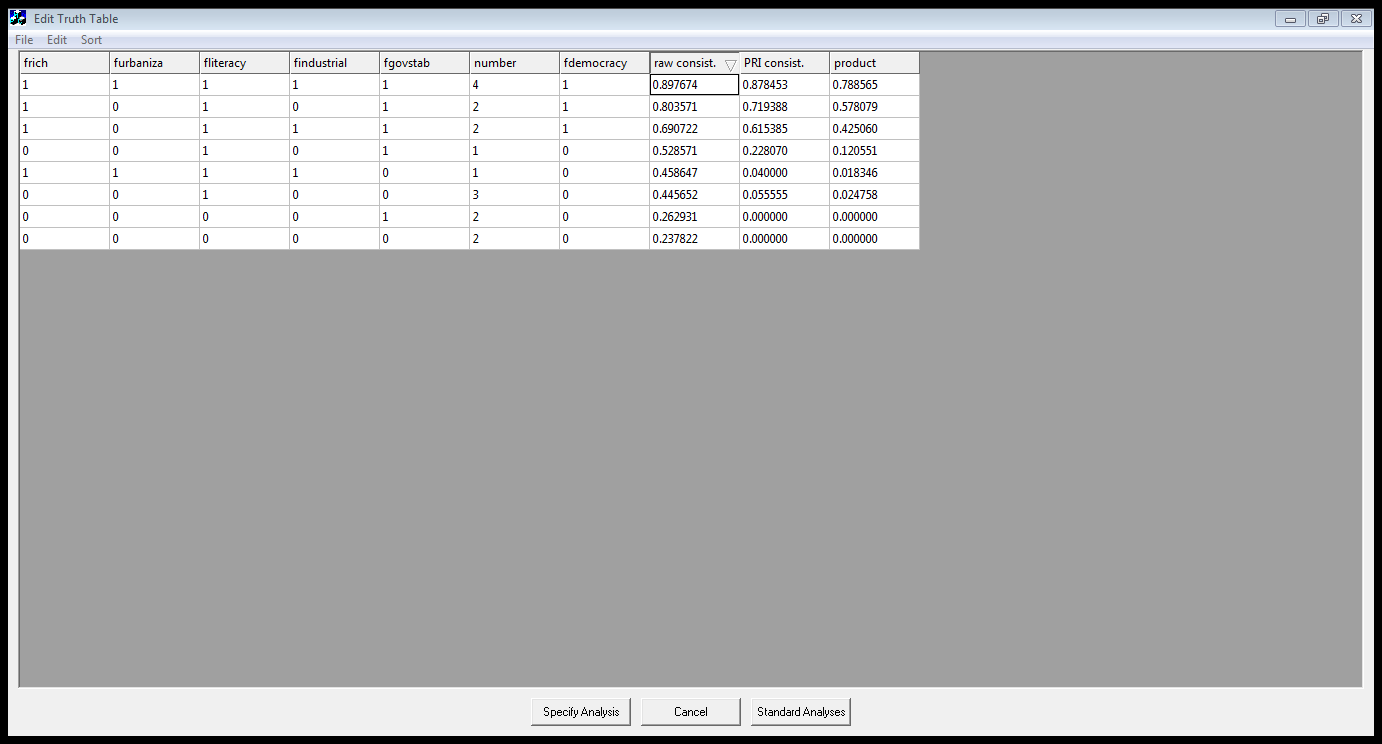 42
Boolean minimization and interpretation of output
After the editing the configuration table and producing truth table,  there are no differences in the analytical procedures.
The Boolean minimization is performed four times: (1) for positive outcomes without including logically possible but unobserved cases and (2) including them; (3) then the minimization for negative outcomes follows without including and (4) including unobserved cases. 
Eventually,  software can invite to select from the prime implicants logically essentially ones (If default instruction  “select implicants by hand” was left)
Differences between the output of csCQA and that of fsQCA are related to interpretation of the output formula and derive from the somewhat different definition of the basic concepts of QCA in the fuzzy sets contexts: 
Xi sufficient condition of  Yi, if  membership scores of cases in Xi are smaller than their membership score in Yi : Xi ≤ Yi; 
Xi is necessary condition of  Yi, if membership scores of cases in Xi is larger than their membership score in Yi : Xi ≥ Yi. 
Xi  is necessary and sufficient condition,  if  membership scores of cases in Xi are equal to their membership cases in Yi: Xi = Yi. 
The formula for the calculation of the consistency of sufficient condition were already explained: 
ConsistencySC (Xi ≤Yi)= ∑ (min (Xi, Yi)/ ∑ (Xi). (The same formula applies to the raw coverage of necessary condition NC ((Xi ≥Yi))
It has a pendant – the formula for calculation of coverage: 
CoverageSC (Xi ≤Yi)= ∑ (min (Xi, Yi)/ ∑ (Yi). (The same formula applies to consistency of necessary condition NC ((Xi ≥Yi)).
There is no difference between csQCA and fsQCA how raw coverage differs from unique coverage and how to calculate unique coverage
 Importantly,  high consistency is compatible with low coverage and vice versa.  Consistency has primacy: high coverage without consitency makes no sense (like high correlation with no statistical significance).
INTRIGUINGLY,  fsQCA 2.0 software provides the possibility to visualize the sufficiency and necessity relations of between outcome  single conditions, and their combinations. Graphs → Fuzzy → XY Plot Graphs of the fuzzy sets sufficient and necessary conditions  Graphs  Fuzzy  XY Plot
The graph of the sufficient condition
The graph of the not completely consistent necessary condition
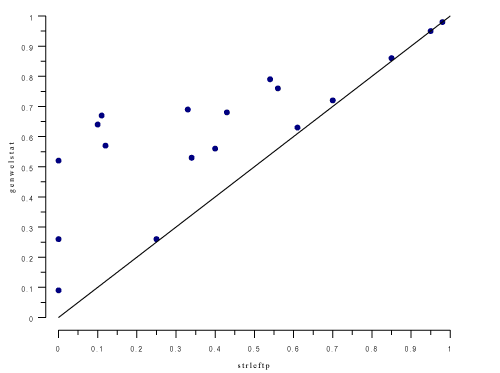 44
Visualization of the fuzzy set relations using fsQCA 2.0
The graph of the necessary and suffcient condition
The number in the box above Y axis shows the degree of consistency of X as sufficient condition, while the number below in the right means its coverage. 
If most points are below the diagonal, then the number above should be read as indicator of the coverage of X as necessary condition for Y, while the number on the right below means the its consistency (lets recall that formula for calculation of the consistency of sufficient condition is formally identical to that for the calculation of the coverage of necessary condition and vice versa).
45
Adjusting tests of sufficiency and necessity for measurement and translation imprecisions
in Ragin, Charles C. (2000) Fuzzy-set Social Science. Chicago UP the author advices to use more lenient definitions of sufficiency and necessity to adjust tests for possible errors in measurement and transformation of original variables into fuzzy sets membership scores, by subtracting or adding adjustment score (0.1 adviced for continuous fuzzy sets; for discrete on it can be by + - one membership score)
Strict definition of sufficency: Xi sufficient condition of  Yi, if  membership scores of cases in Xi are smaller than their membership score in Yi : Xi ≤ Yi
Lenient definition of sufficiency: 
Xi (nearly) sufficient condition of  Yi, if  membership scores of cases in Xi are smaller than their membership score in Yi : Xi – 0.1 ≤ Yi
Strict definition of necessity: Xi is necessary condition of  Yi, if membership scores of cases in Xi is larger than their membership score in Yi : Xi ≥ Yi. 
Lenient definition of  necessity:  Xi is (nearly) necessary condition of  Yi, if membership scores of cases in Xi is larger than their membership score in Yi : Xi +0.1 ≥ Yi. 
To apply these procedures one  must create new variables using  Variables → Compute (if one gets membership scores with minus siggn, they should be corrected manually to 0)

NB: before running Boolean minimization in search for parsimonious solution one must conduct necessary conditions analysis
46
What to do if highly consistent (> 0.95)  necessary conditions was detected?
One should restrict programme’s “freedom” to experiment with counterfactual assumptions in search of the most parsimonious solution. In the exercise under consideration, literacy (fliterate) is consistent necessary (although rather trivial necessary condition. So one is prompted to use the function Standard Analyses →  Intermediate Solution, setting the mark in the column Present for frastin (literacy).
47
How and When to Perform Analysis of Necessary Conditions  http://www.fsf.vu.lt/users/zennor/download/Summer_School_in_Nova_Gorica_2012/LipsetGovstabFuzzy3.csv
The necessity analysis of the single conditions should be performed before searching for parsimonious solution.  Otherwise, it can happen that software will not include them into the parsimonious solution.  
There are two ways to perform the analysis of the single neccessity conditions: 
(1) Using function Analyze→Necessary Conditions
(2) Optically using Graphs  Fuzzy  XY Plot
 To use the  function Graphs  Fuzzy  XY Plot for investigation of the sufficiency/necessity of the complex conditions one must construct new variables using fs/QCA 2.0 Compute Variables function fuzzyand(x,...,), fuzzyor(x,...,), fuzzynot(x) .  For calculation results see data set
LipsetGovstabFuzzy3.csv
48
Output of the fsQCA analysis of the fate of democracy in the interwar Europe for positive outcomes
--- COMPLEX SOLUTION --- 
                                                    raw       unique               
                                                  coverage    coverage   consistency  
                                                   ----------  ----------  ----------   
frich*~furbaniz*fliteracy*fgovstab    0.425926    0.193287    0.796537 
frich*fliteracy*findustrial*fgovstab      0.612269    0.379630    0.830455 
solution coverage: 0.805556 
solution consistency: 0.861386 
Cases with greater than 0.5 membership in term fturt*~furbaniz*frastin*fvyrstab:  France (0.95,0.95),  
  Sweden (0.87,0.95),  Ireland (0.72,0.92), Finland (0.58,0.77) 
Cases with greater than 0.5 membership in term fturt*frastin*findustr*fvyrstab: Belgium (0.97,0.95),  United Kingdom(0.97,0.95),  Netherlands (0.94,0.95), France (0.81,0.95),  Sweden (0.67,0.95), Czechoslovakia (0.58,0.89) 
*--- PARSIMONIOUS SOLUTION --- 
                        raw       unique               
                        coverage    coverage   consistency  
                        ----------  ----------  ----------   
fturt*fvyrstab     0.812500    0.812500    0.859241 
solution coverage: 0.812500 
solution consistency: 0.859241 
 Cases with greater than 0.5 membership in term fturt*fvyrstab:  Netherlands (0.98,0.95),    Belgium (0.97,0.95), United Kingdom (0.97,0.95),  France (0.95,0.95),    Sweden (0.92,0.95), Ireland (0.72,0.92), Czechoslovakia (0.58,0.89),  Finland (0.58,0.77)
49
Output of the fsQCA analysis of the fate of democracy in the interwar Europe for negative outcomes
--- COMPLEX SOLUTION --- 
                                                            raw       unique               
                                                            coverage    coverage   consistency  
                                                                 ----------  ----------  ----------   
~frich*~furbaniz*~findustr                       0.705598    0.652510    0.887136 
frich*furbaniz*fliteracy*findustr*~fgovstab     0.125483    0.072394    0.977444 
solution coverage: 0.777992 
solution consistency: 0.893570 
Cases with greater than 0.5 membership in term ~frich*~furbaniz*~findustr: Lietuva (0.98,0.88),    Romania (0.97,0.79), Portugal (0.89,0.95), Estonia (0.84,0.88),  Hungary (0.84,0.58), Poland (0.83,0.88), Spain (0.7,0.94),  
  Greece (0.64,0.94), Italy (0.53,0.95) Cases with greater than 0.5 membership in term frich*furbaniz*fliteracy*findustr*~fgovstab: Germany (0.65,0.95) 
  --- PARSIMONIOUS SOLUTION --- 
                  raw       unique               
                  coverage    coverage   consistency  
                  ----------  ----------  ----------   
~fgovstab     0.657336    0.087838    0.904382 
~frich        0.801158    0.231660    0.842640 
solution coverage: 0.888996 
solution consistency: 0.850416 
Cases with greater than 0.5 membership in term ~fvyrstab:  Poland(1,0.88),    Lithuania (1,0.88), Portugal (1,0.95),  Hungary (0.86,0.58),  Spain(0.77,0.94),  Germany (0.65,0.95) 
Cases with greater than 0.5 membership in term ~fturt:  Lithuania (0.99,0.88),   Portugal (0.99,0.95), Romania (0.99,0.79),  Poland (0.98,0.88),   Spain (0.97,0.94), Greece (0.96,0.94),  Hungary (0.93,0.58),    Estonia (0.84,0.88), Italy (0.66,0.95)
50
How to control simplifying (counterfactual) assumptions in the parsimoniuos solution
The software looks for most simple formula with no care whether counterfactual assumptions make sense
Worse yet, it can make contradictory assumptions:  for the same configuration with no observable instances to assume positive outcome in the search for parsimonious solution for positive outcomes, and next assume negative outcome in search for for parsimonious solution for negative oucomes (or vice versa)
Unhappily, available version of fsQCA software does not provide the list of counterfactual assumptions. As a matter of principle, one can reconstruct them „by hand“, but this is time and mind consuming (one should have very intimate substantive knowledge of the problem).
Advised practice: make detour via TOSMANA which provides such list.  After editing the truth table, save it in csv format and open in TOSMANA.  Look for parsimonious solution asking to provide the list of assumptions. Notice and print out them. 
Repeat the same for negative outcomes.  
Compare both lists looking for inconsistencies.  If finding, make reasoned choice of the most plausible (best practice:  after focus group discussion with experts).  Do the same for other counterfactual assumption and assess the plausibility of the whole solution.
Notice the choices by supplementing data set with a fictive cases.  Repeat the analysis.
To avoid more repetitions, one may fill empty rows with the empty cases in the unedited truth table or the data set at the very start.
Of course, this is most daring part in performing QCA, but one barely can avoid it while searching for parsimonious solutions.
51
Why And How csQCA And fsQCA Outputs May Differ
fs/QCA discloses those „shades of colour“ in the data which are eliminated by the dichotomization, which compels to paint only „in black or white“ – not allowing even for shades of grey.  As a result, the conditions to consider a configuration as consequent are much more stringent
If hypothesis is tested which says that X is sufficient condition of Y, in fsQCA it is contradicted by all cases which are below the diagonal. In the csQCA it is contradicted only by the cases in the right bottom sector of the square
So the fs/QCA is more fine grained than csQCA
52
Concluding Considerations
Due to his sensitivity for „fine grain“ fsQCA2.0 Graphs  Fuzzy  XY Plot  function provides powerful alternative to regression analysis for small N. People run (especially in political science) regressions even for small N‘s, although this is very dubious practice from the statistical point of view.  The use of fsQCA is much more reasonable alternative (but one may do both things).
Although fsQCA2.0 Graphs  Fuzzy  XY Plot allows to test sufficiency/necessity of single conditions, one should no forget that main focus of QCA is on the causal confunctures, not single causal conditions
QCA can just find patterns in the data. The usefulness of these findings depends whether the selection of variables makes sense
The interpretation of these patterns as causal relations is dependent on the theoretical assumptions. QCA is eliminative induction method: it helps eliminate some causal hypotheses (incompatible with patterns in data), but does not prove that resulting patterns are actually causal
One should be especiallly careful about parsimonious solutions. On the other side, compelling to make all counterfactual assumptions explicit, QCA framework and software (TOSMANA software is most user-friendly for this task) provides powerful tool to help a researcher to make his/her causal beliefs clear. 
If patterns in data disclosed by QCA contradict theory (in our example, the finding was that Lipset‘s theory of social economic modernization as driving force of democratization was contradicted by the data about different fates of democracies in the interwar Europe), it is up to researcher what to do next: 
(1) reject the theory; (2) limit its temporal and spatial scope; (3) elaborate it in variuos ways E.g.: by supplementing it with variables taken from different theories, as was done in the example, where social economic variables were supplemented by the institutional variable “government stability”  to solve the problem of contradictory rows. In this case, QCA works not just as hypothesis testing device, but as bench or framework for elaboration of the explanatory arguments conducting the dialogue between theory and data.
53